BURSA TEKNİK ÜNİVERSİTESİ                DOĞA SPORLARI TOPLULUĞU
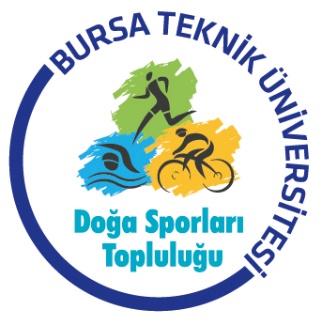 TPLK Logo
Her sayfaya
DOĞA SPORLARI TOPLULUĞU
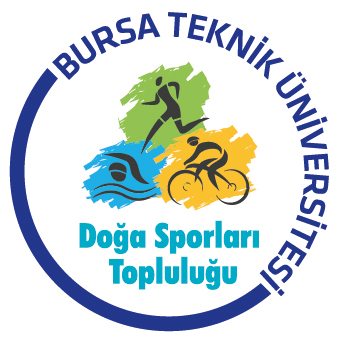 Kuruluş Tarihi: 31.12.2014	
Akademik Danışman: Prof. Dr. Yusuf Ali KARA
Topluluk Başkanı: Ercan UYSAL	
Topluluk Başkan Yrd: Alı Zeynep Sarıkaya
Yönetim Kurulu Üyeleri: Betül SEMİZ, Cahide TOSUN	, Ahmet KAÇAR
DOĞA SPORLARI TOPLULUĞU
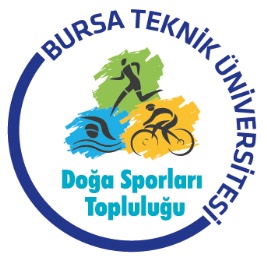 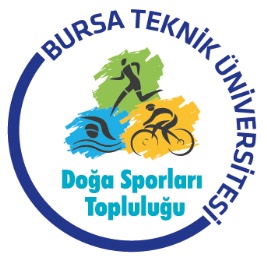 Topluluk Hakkında: Topluluğumuz 31 aralık 2014 tarihinde kurulmuştur.
Kuruluşundan bu yana trekking, paintball, kayak ve doğa gezileri gibi çeşitli faaliyetlerde bulunmuştur.
DOĞA SPORLARI TOPLULUĞU
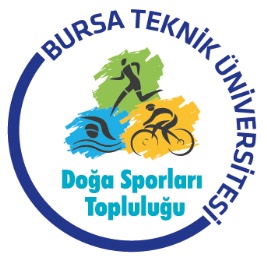 Topluluğun Genel Amaçları:
Bursa Teknik Üniversitesindeki öğrencilerin ders dışında farklı  faaliyet alanları oluşturmak 
 Dağcılık , kayak, trekking ve kampçılık gibi faaliyetler yapıp 
    öğrencilerin kaynaşmasını sağlamak
 Doğa sporları ile ilgili bilgilendirme yapmak
DOĞA SPORLARI TOPLULUĞU
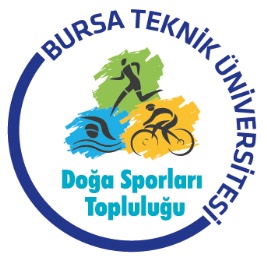 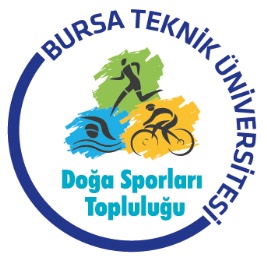 2017-2018 Faaliyet Planı:
Doğa Yürüyüşleri
Doğa Gezileri	
Uludağ Kayak Etkinliği
Binicilik
Kamp faaliyeti
DOĞA SPORLARI TOPLULUĞU
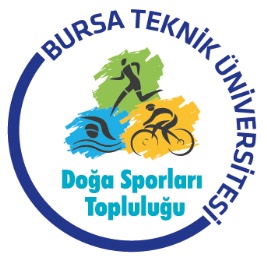 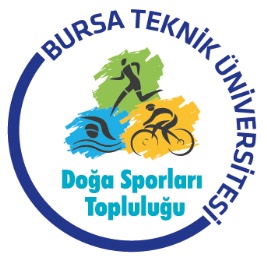 Toplulukça Yapılan Faaliyetler:
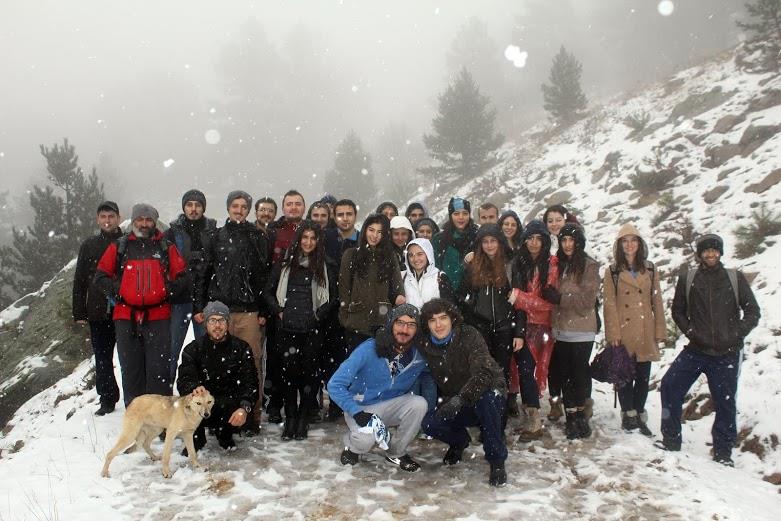 29.11.2015 tarihinde Keles-Küçükboğazova parkurunda trekking etkinliği gerçekleştirdik.
DOĞA SPORLARI TOPLULUĞU
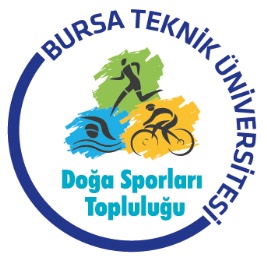 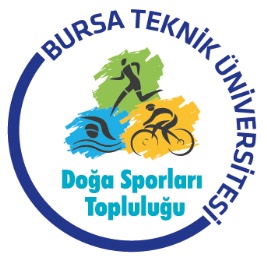 Toplulukça Yapılan Faaliyetler:
30.01.2016 tarihinde Uludağ kayak organizasyonu düzenlendi.
Yardım fotoğrafı bu alana gelecek
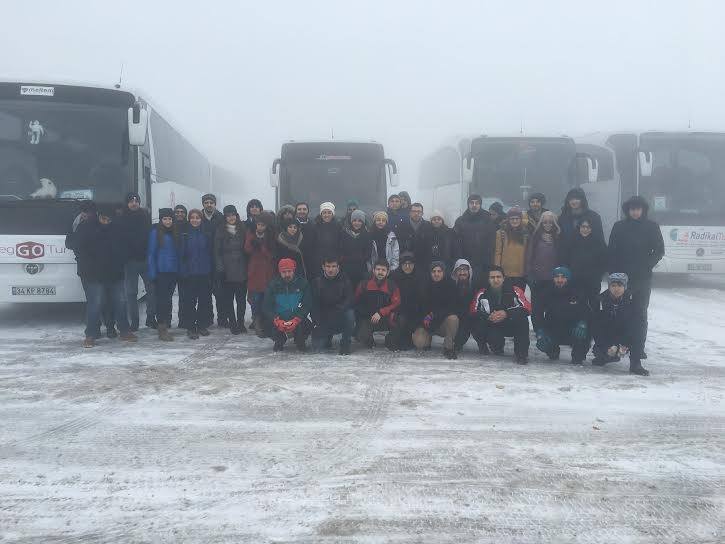 DOĞA SPORLARI TOPLULUĞU
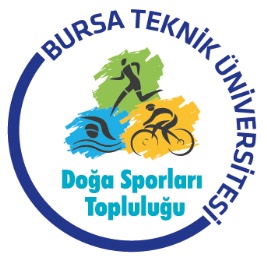 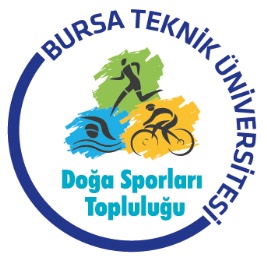 Toplulukça Yapılan Faaliyetler:
05.11.2016 tarihinde Yeşilay Topluluğu ile birlikte Bolu ili Abant-Yedigöller gezisi yaptık.
DOĞA SPORLARI TOPLULUĞU
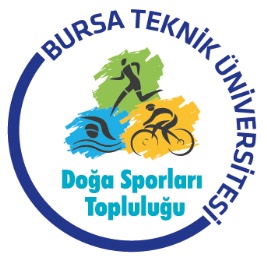 Toplulukça Yapılan Faaliyetler:
24.12.2016 tarihinde Uludağ kayak etkinliği gerçekleştirildi.
DOĞA SPORLARI TOPLULUĞU
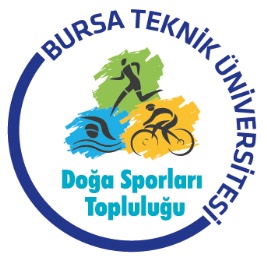 Toplulukça Yapılan Faaliyetler:
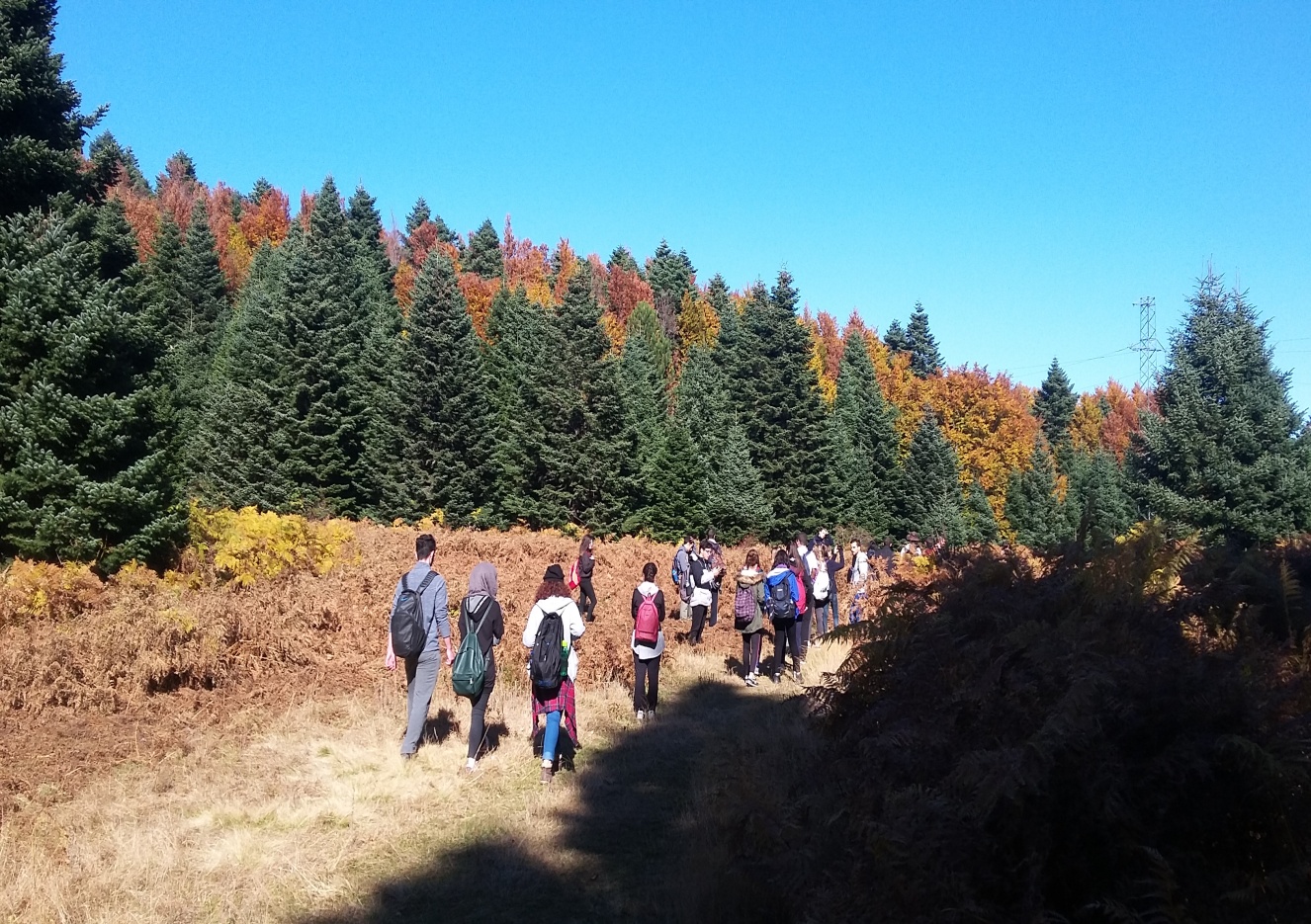 21.10.2017 tarihinde Sarıalan-Teferrüç trekking etkinliği gerçekleştirildi.